20 taimeliikiToomas Trapido
Aed-õunapuu, apple tree, Malus domestica
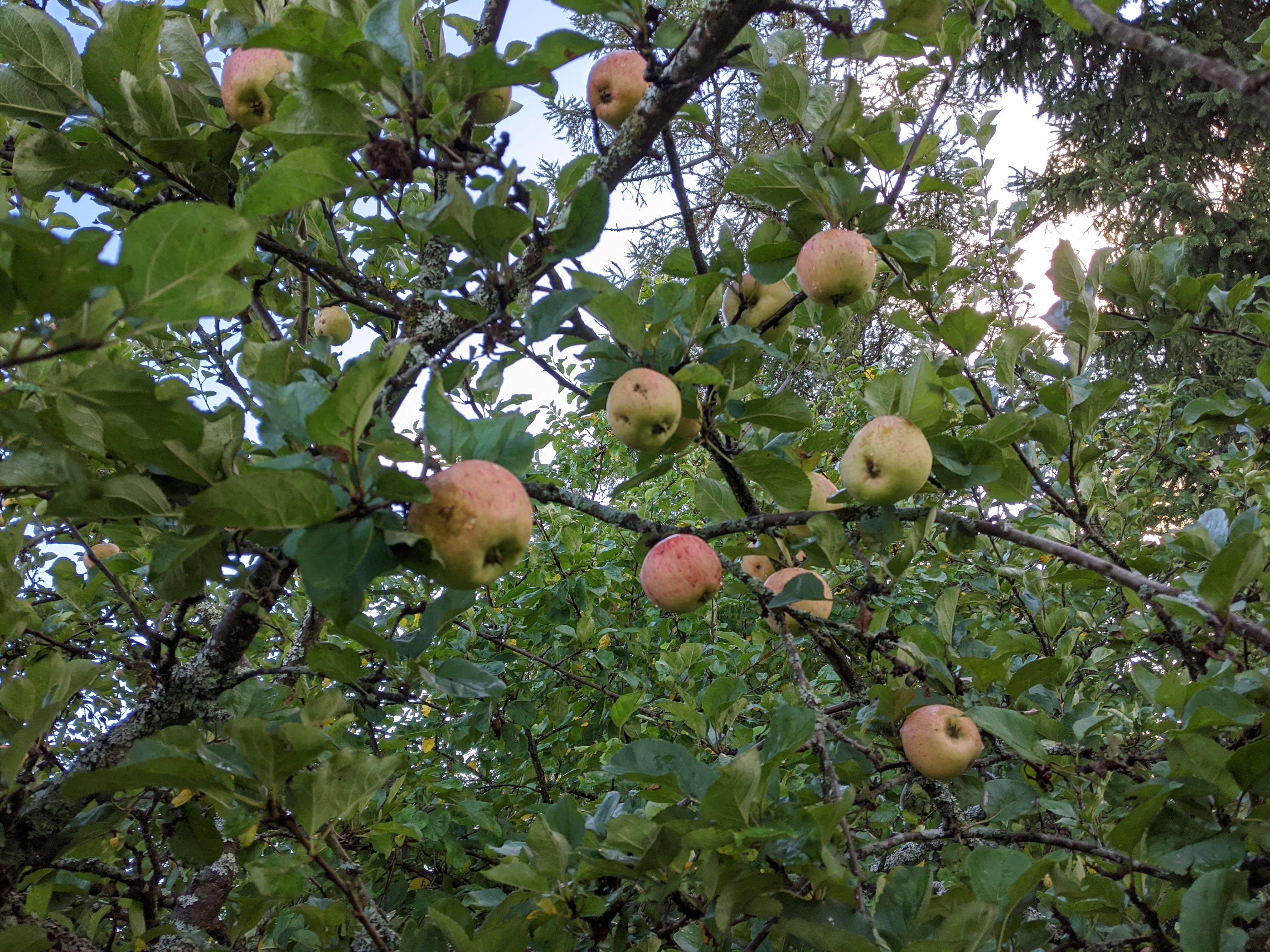